Exploring the structure of a real-time, arbitrary neural artistic stylization network
Wong, Shing Ming05 Oct 2021
Info of the paper
Contributions: A new algorithm propose
fast training and inference 
arbitrary artistic style transfer which means can operate in real time on never previously observed paintings
Research by Google and Université de Montréal
British Machine Vision Conference (BMVC) 2017
Times Cited: 174 (from Google Scholar at Oct 05, 2021)
Art generation, Style transfer, Computer Vision
Related Work
Image Style Transfer Using Convolutional Neural Networks
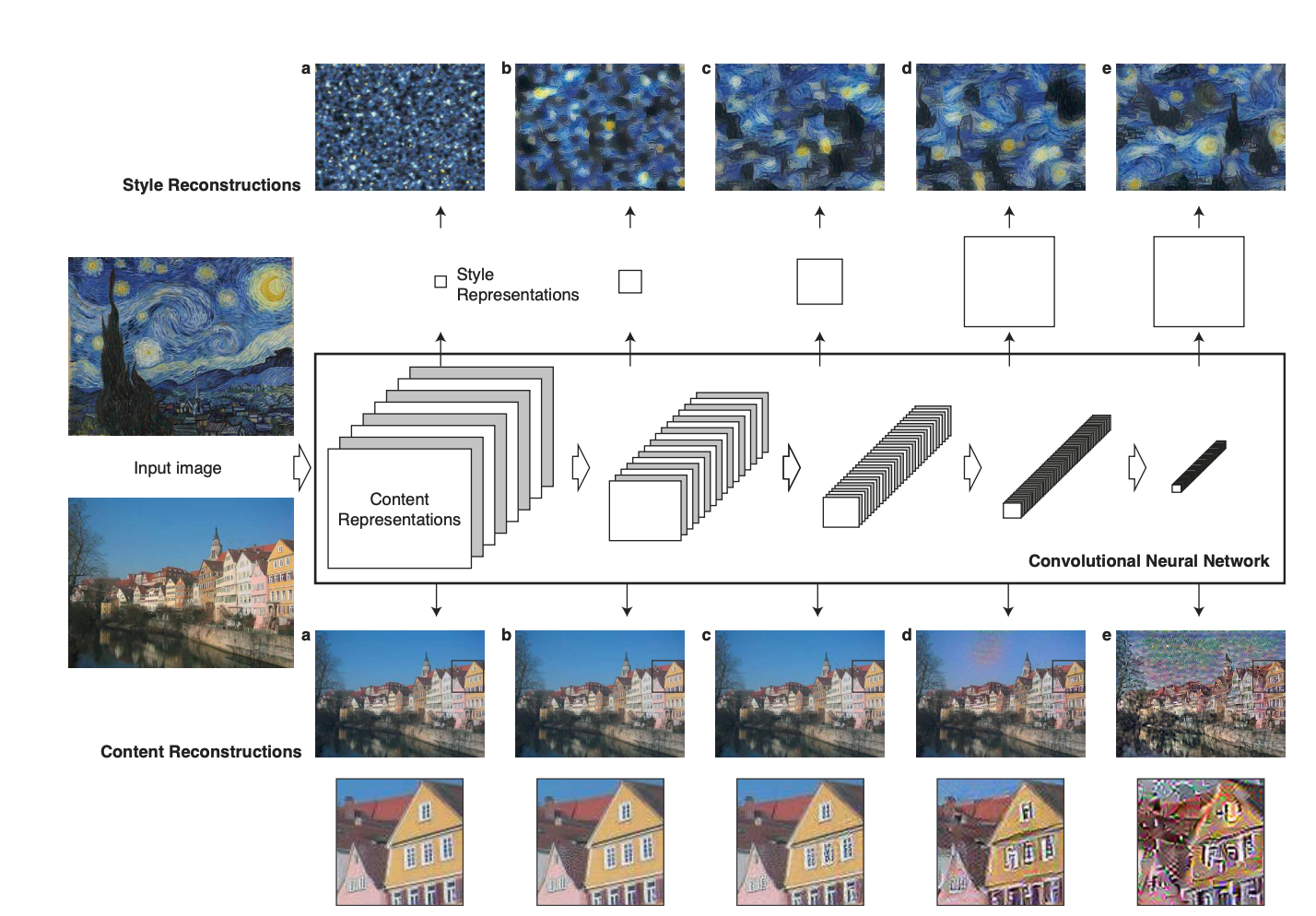 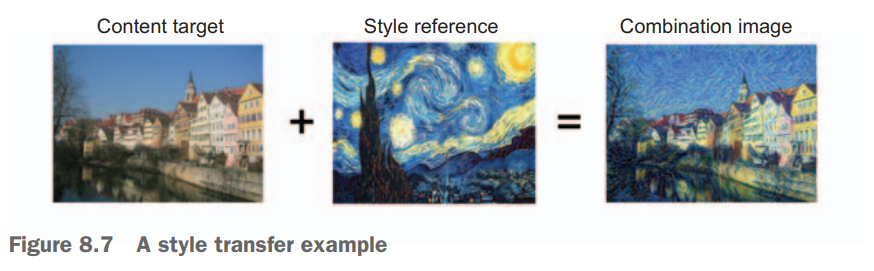 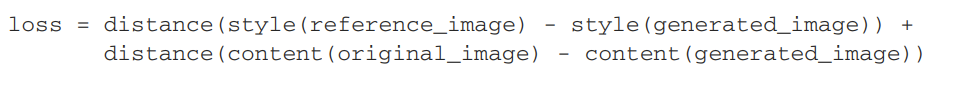 L. A. Gatys, A. S. Ecker, and M. Bethge. A neural algorithm of artistic style. arXiv preprint
arXiv:1508.06576, 2015.
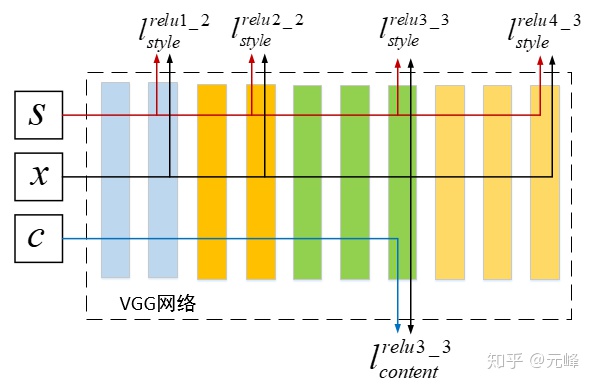 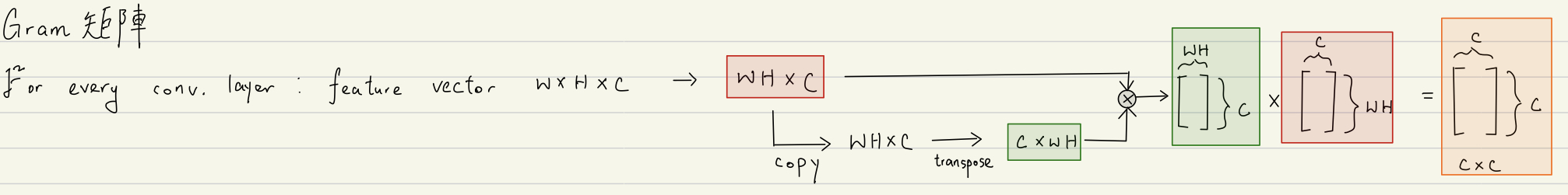 The complete optimization objective
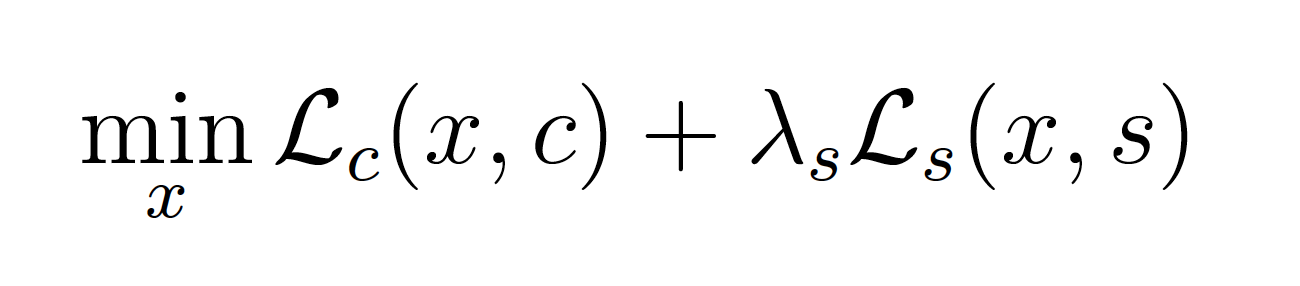 - J. Johnson, A. Alahi, and L. Fei-Fei. Perceptual losses for real-time style transfer and super-resolution. arXiv
preprint arXiv:1603.08155, 2016.
- D. Ulyanov, A. Vedaldi, and V. Lempitsky. Instance normalization: The missing ingredient for fast stylization.
arXiv preprint arXiv:1607.08022, 2016.
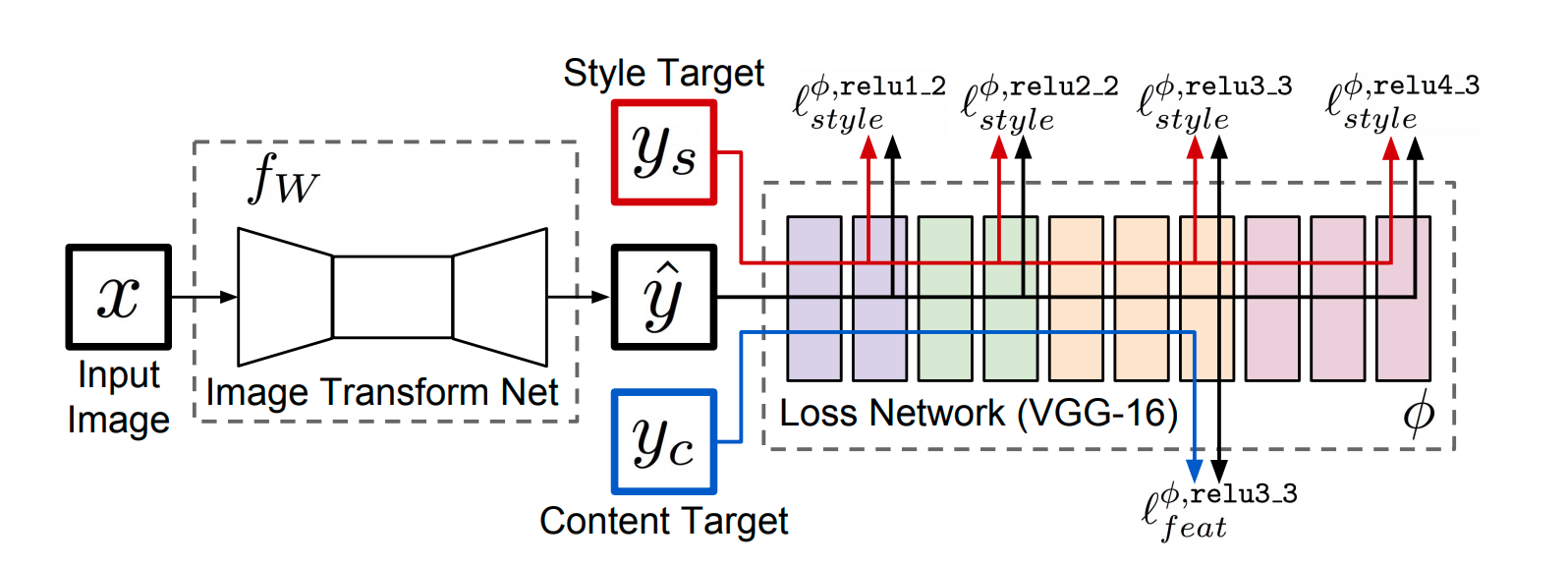 V. Dumoulin, J. Shlens, and M. Kudlur. A learned representation for artistic style. International Conference
of Learned Representations (ICLR), 2016.
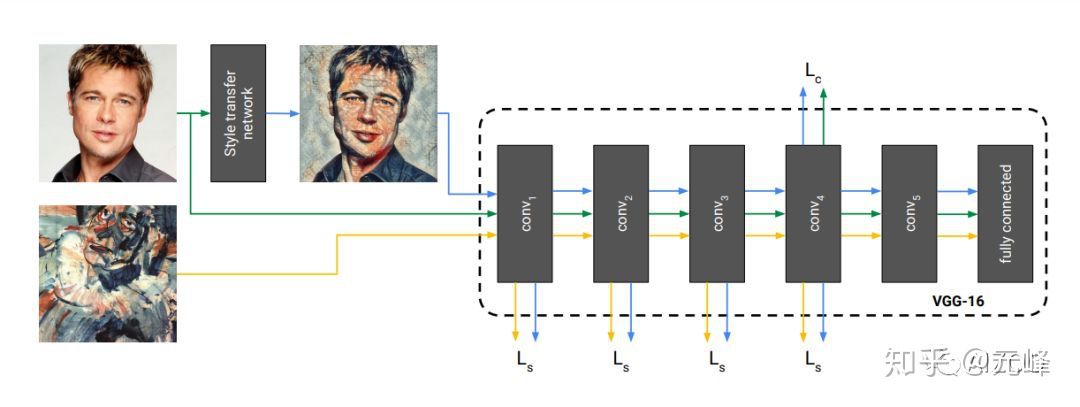 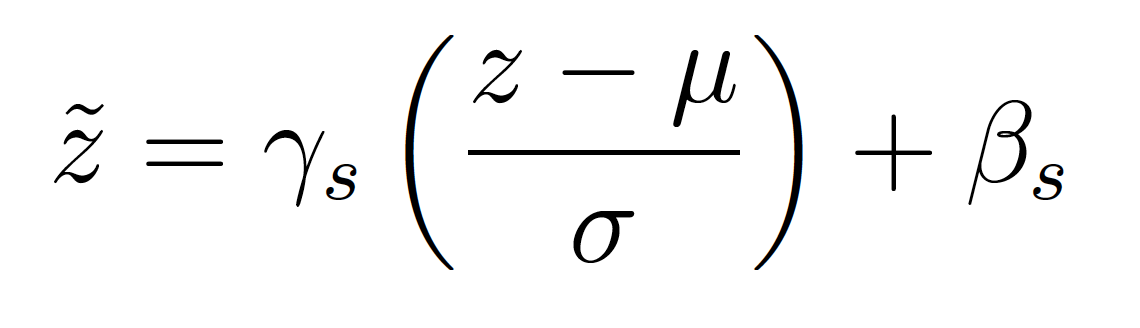 Method
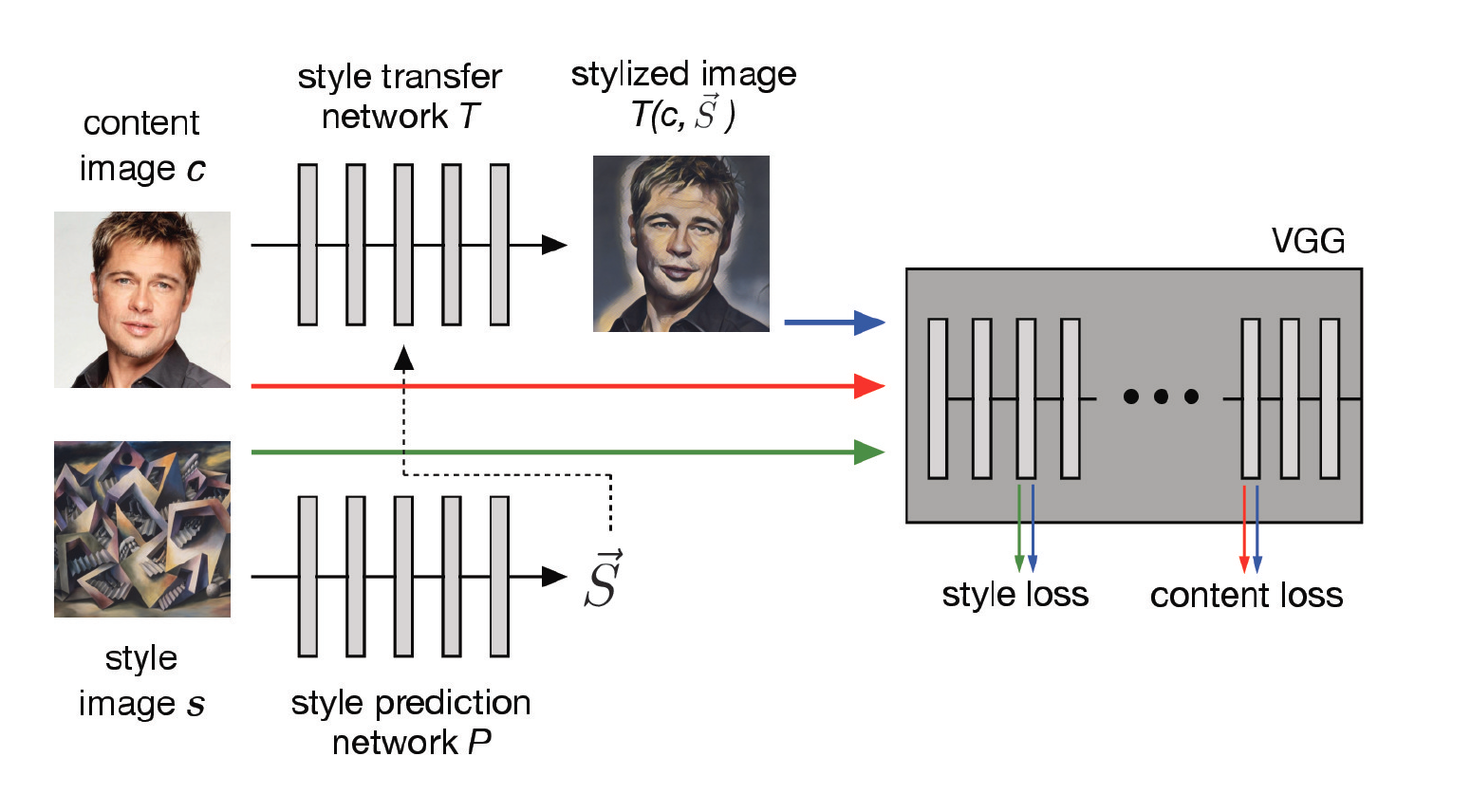 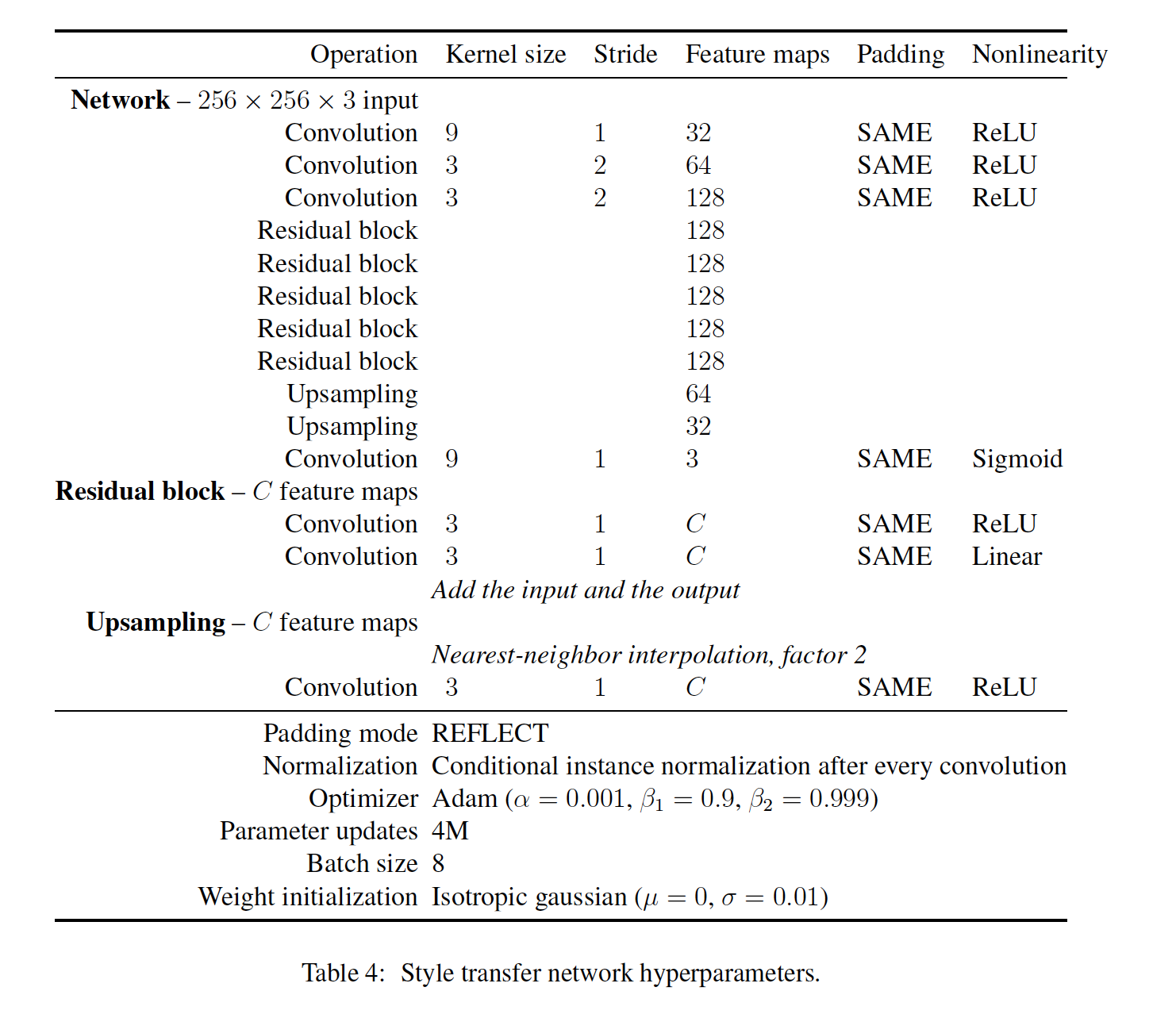 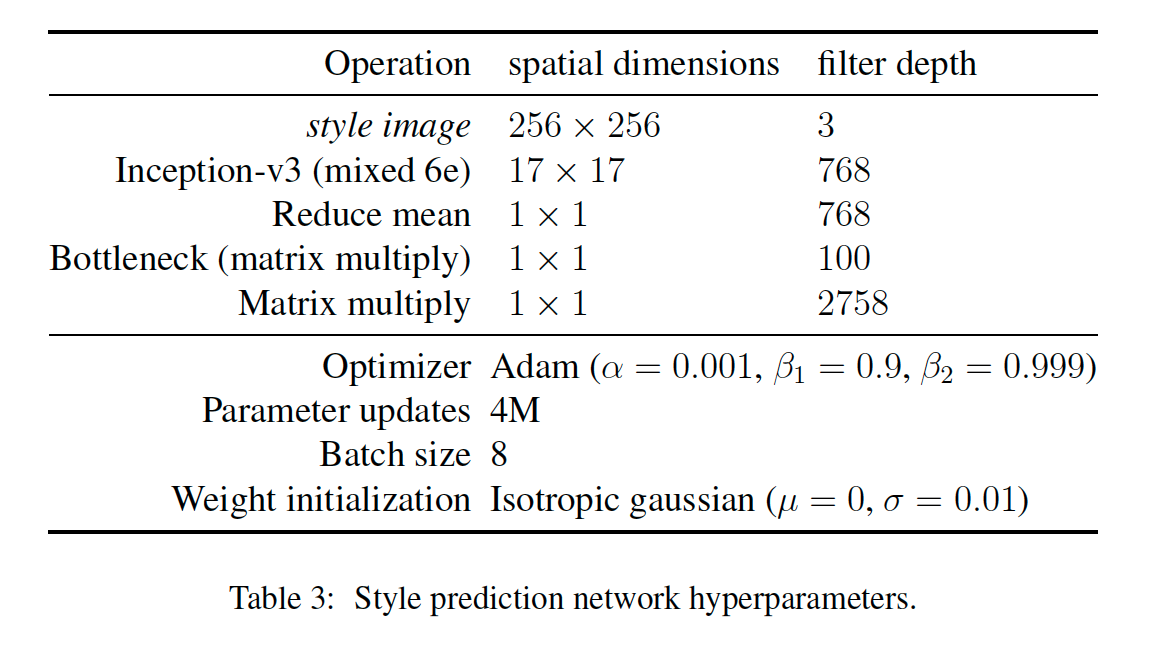 Result
content images:
ImageNet dataset

Style images:
Kaggle Painter By Numbers (PBN) dataset(79,433 labeled paintings)
Describable Textures Dataset (5,640 images labeled across 47 categories)

*Data Augmentation
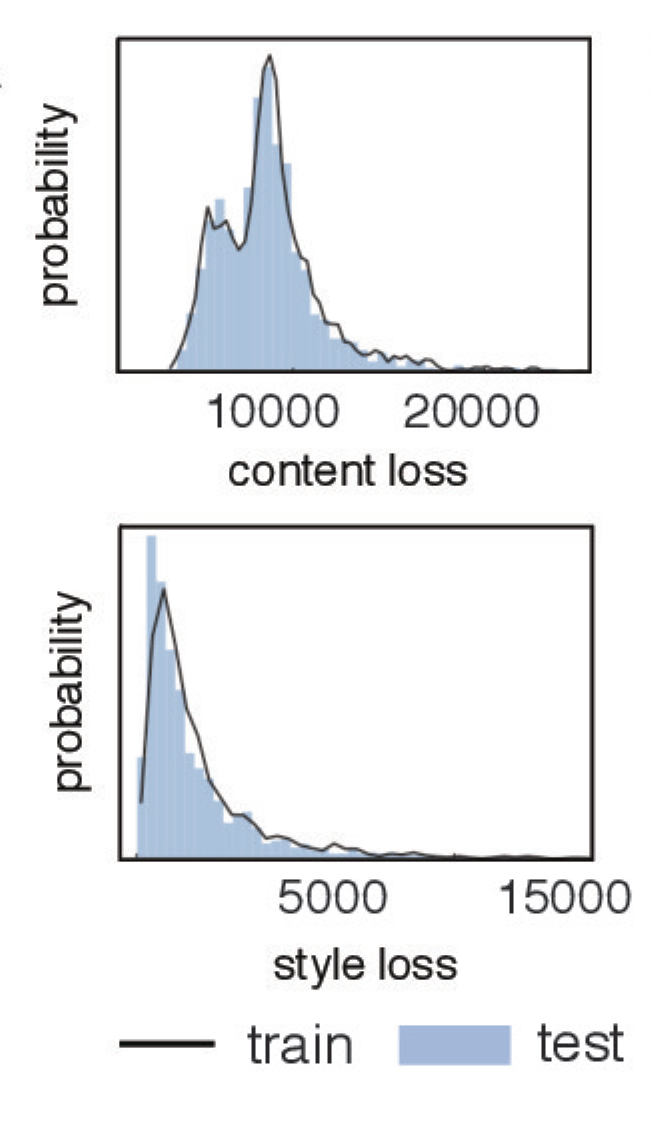 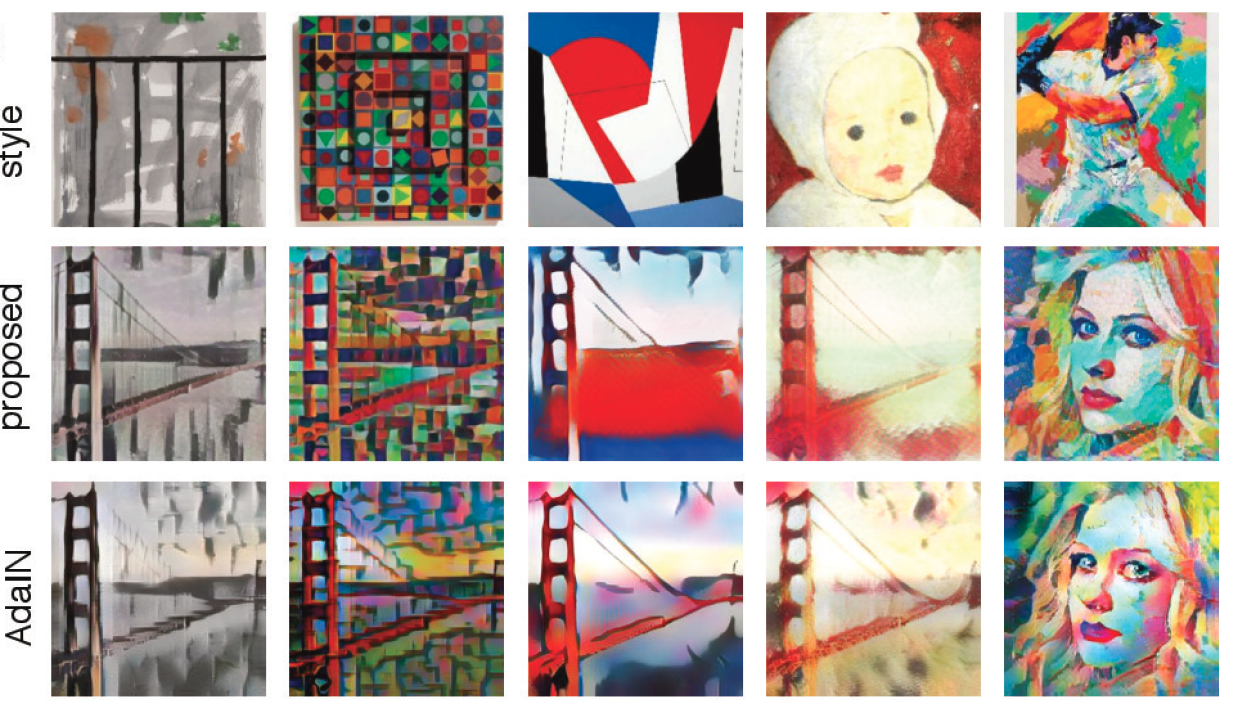 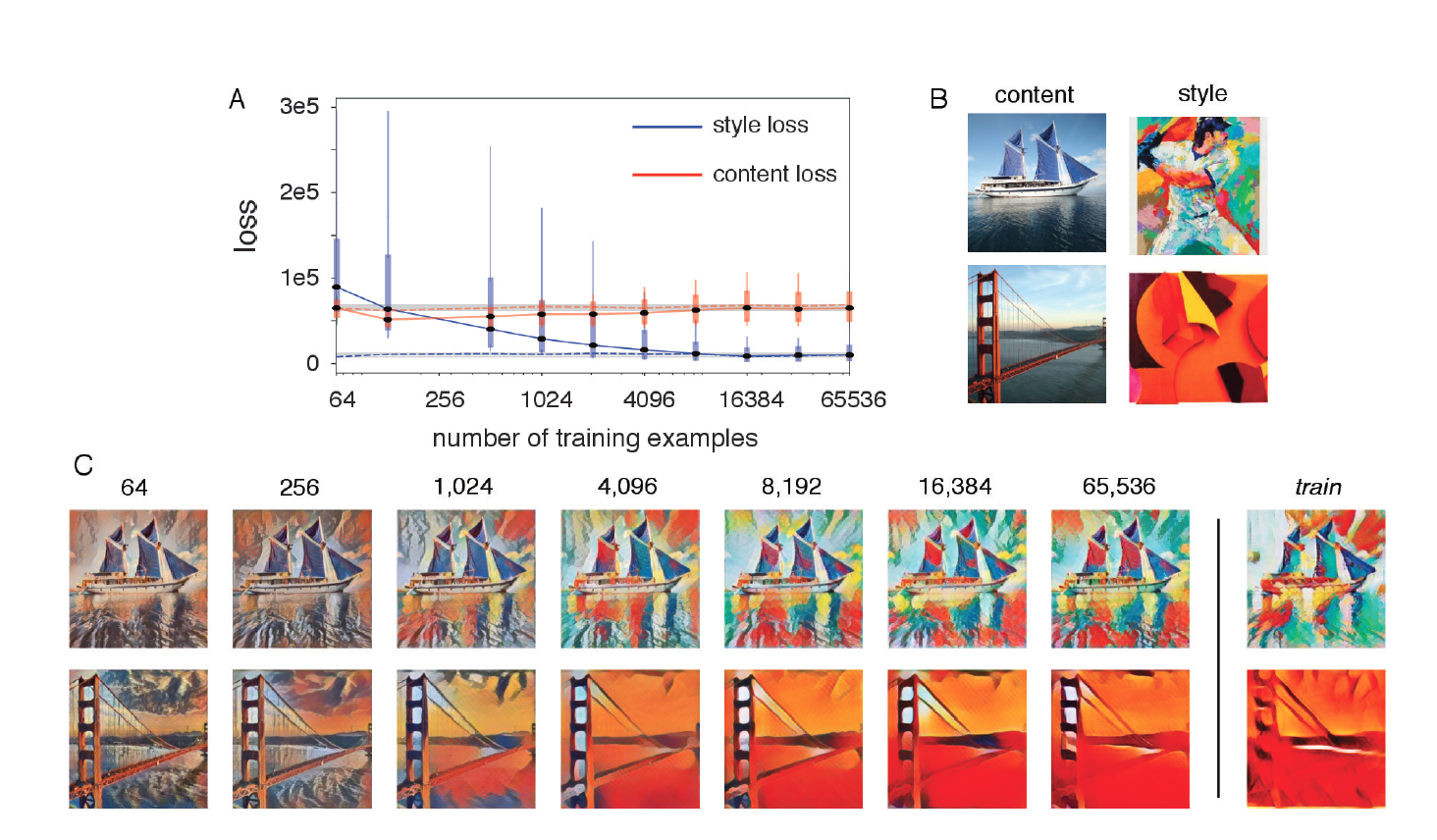 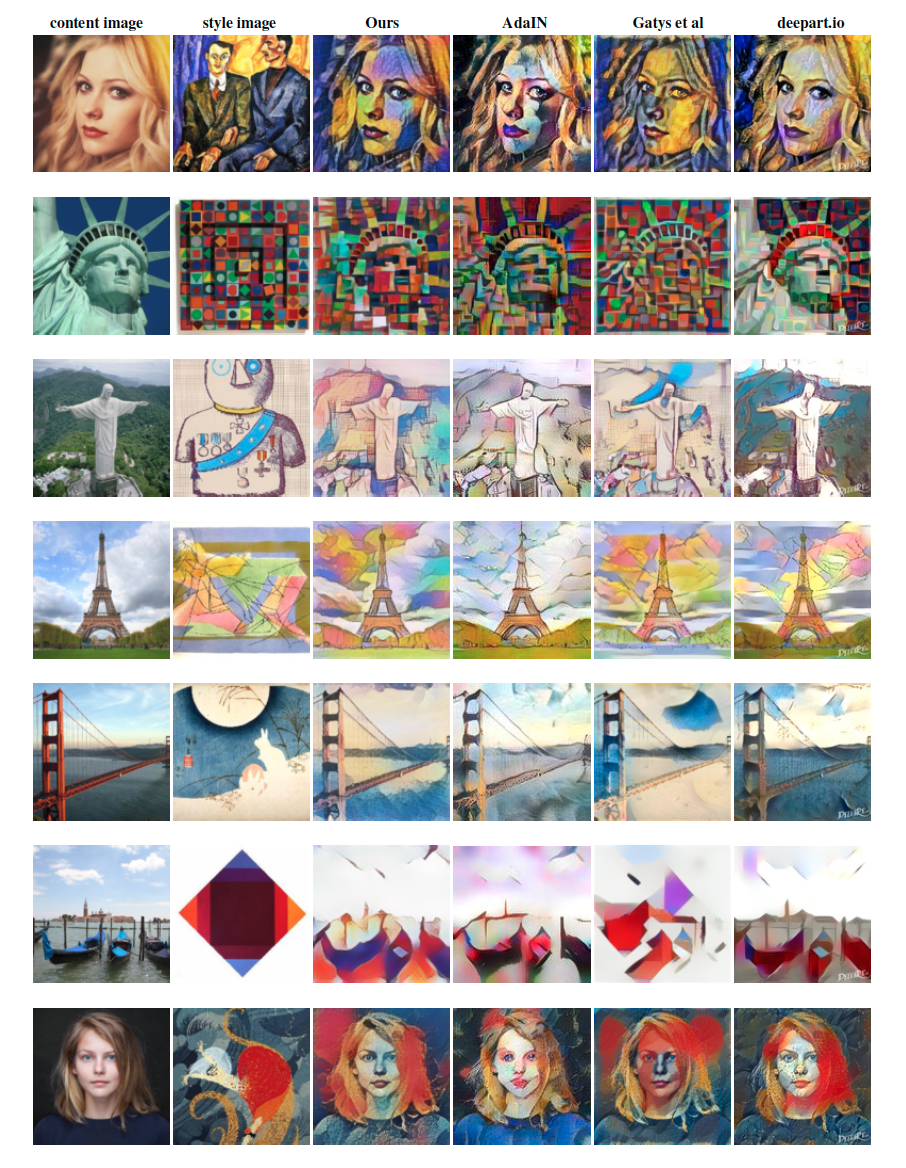 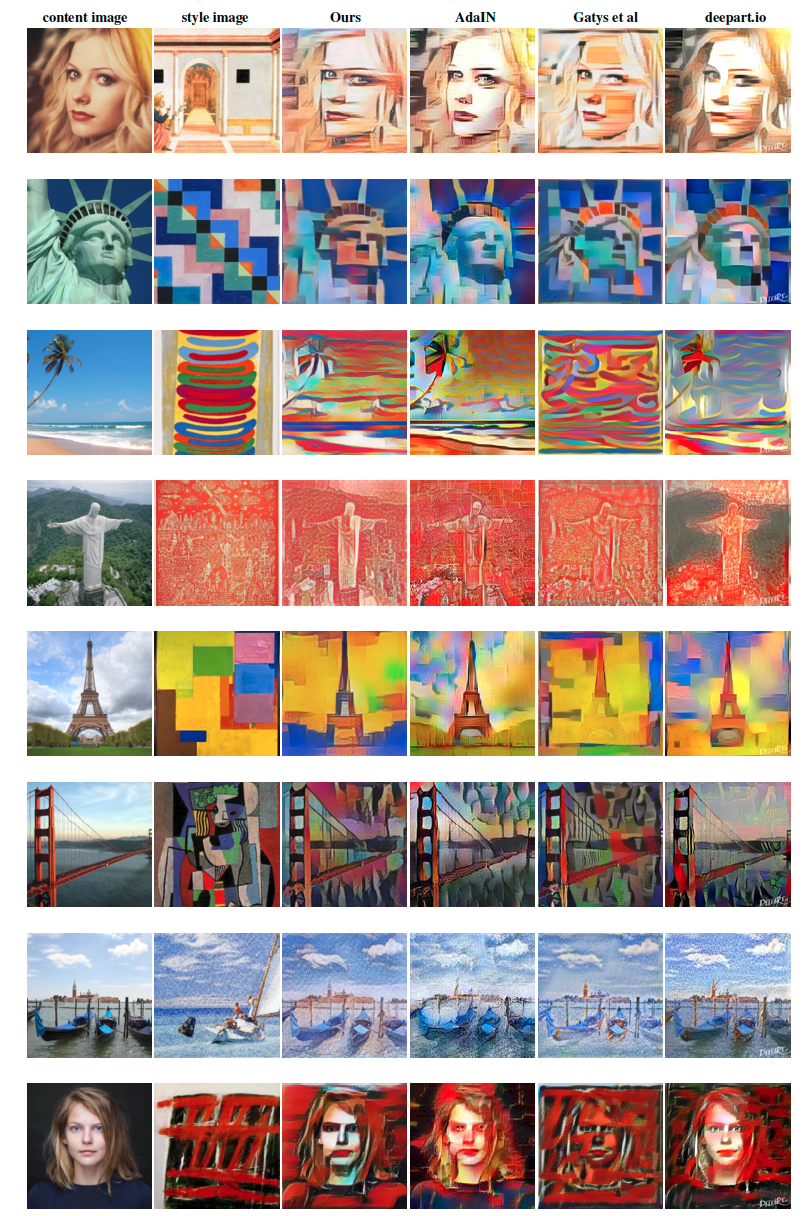